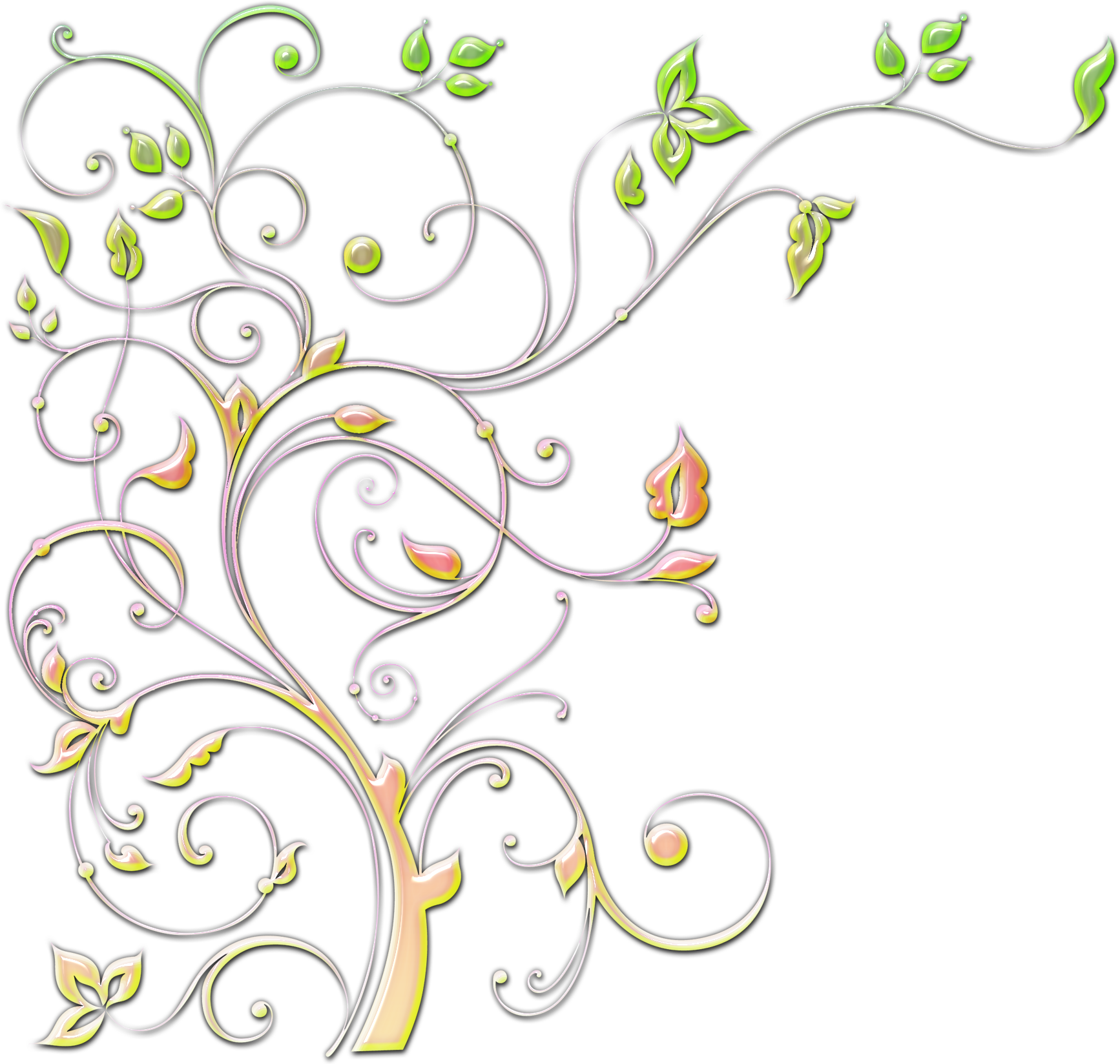 Занятие по ФЕМП в младшей группе
Скворцы прилетели
Воспитатель: Устимова И.С.
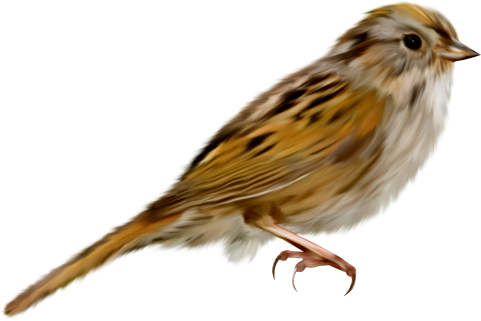 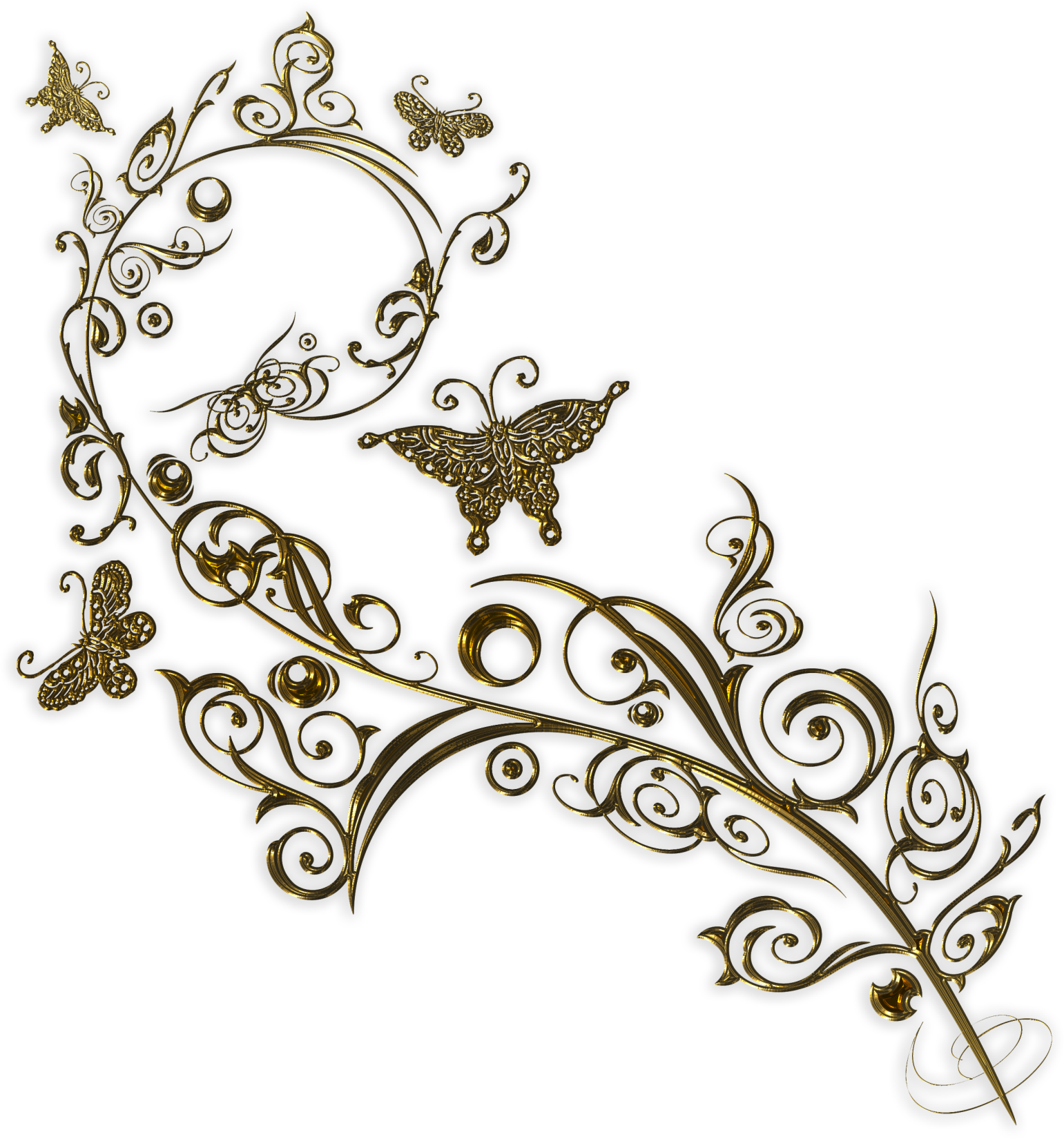 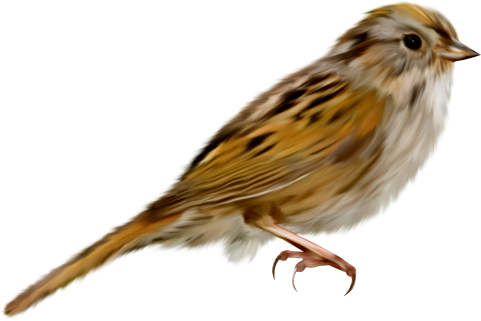 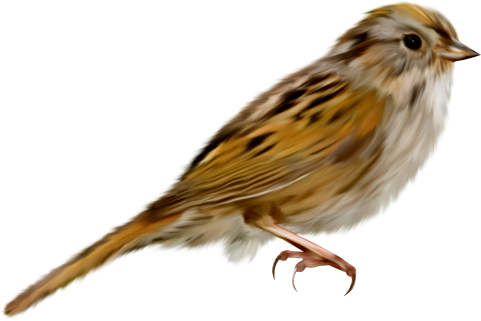 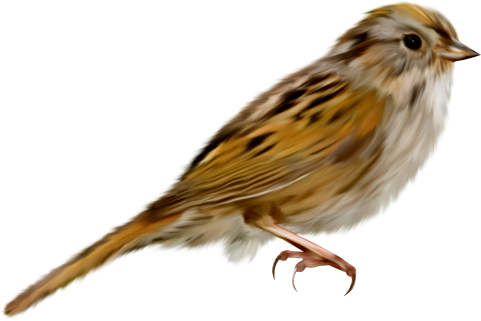 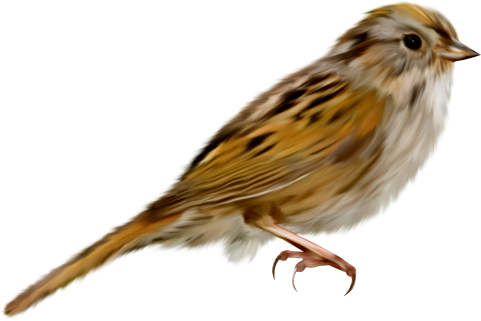 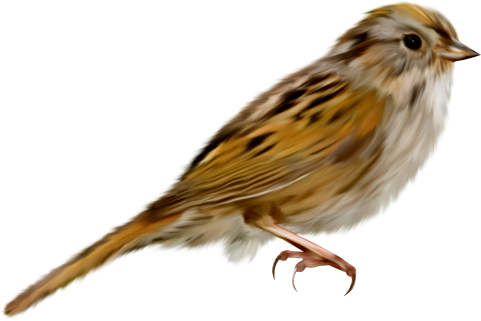 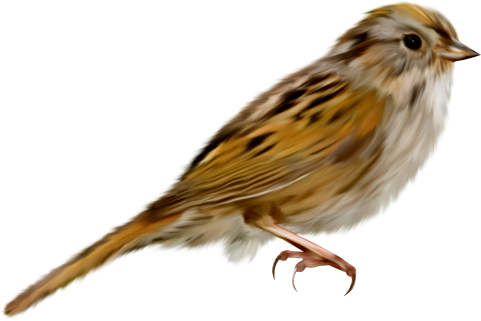 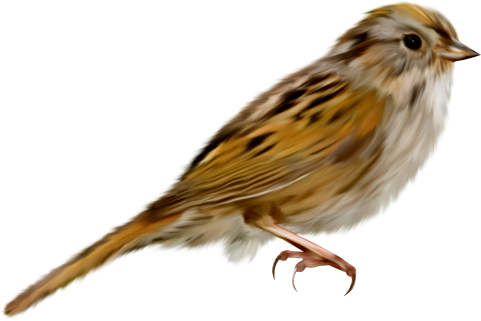 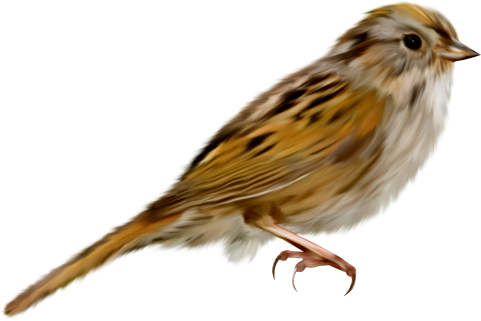 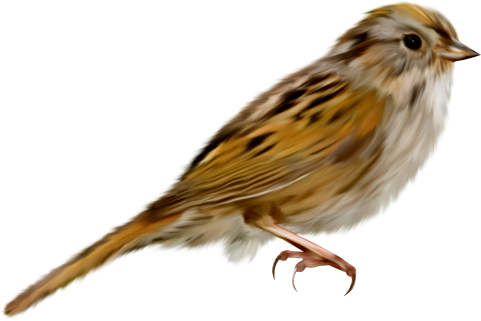 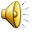 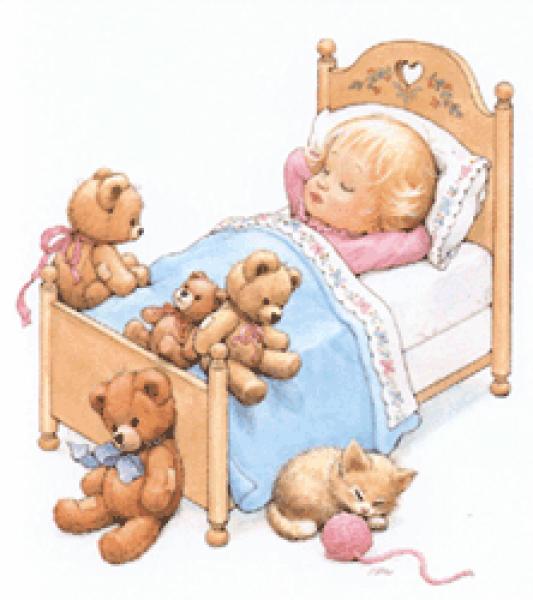 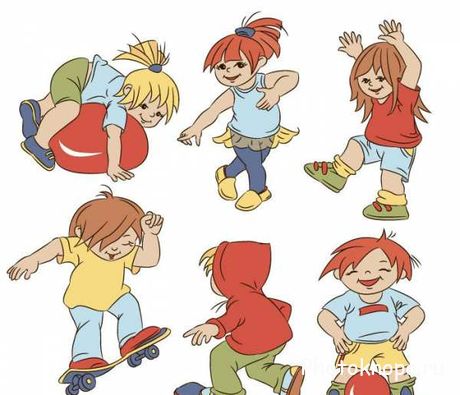 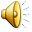 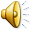 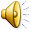 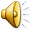 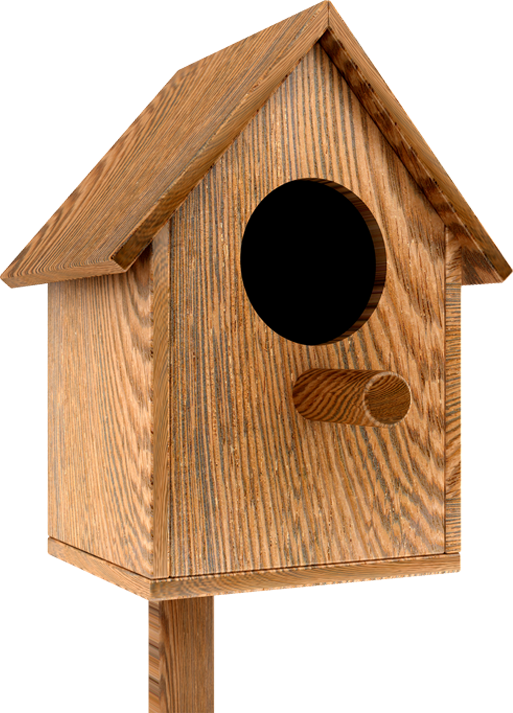